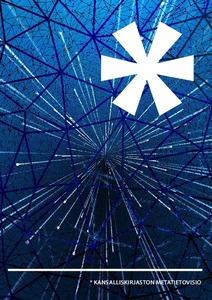 Kohti metatietovisiota -jatkoprojektin tilannekatsaus sekä muutama sana tulevaisuudesta
Yleisten kirjastojen neuvosto 8.11.2023
Kaisa Hypén, Turun kaupunginkirjasto
Jatkoprojekti käynnistyi 1.5.2023
OKM-rahoitus vuoden 2024 loppuun
Ohjausryhmänä jatkaa selvitysprojektin ohry
Nina Hyvönen, Kansalliskirjasto
Rebekka Pilppula, Turun kaupunginkirjasto, puheenjohtaja
Jouni Pääkkölä, Oulun kaupunginkirjasto
Niina Salmenkangas, Tampereen kaupunginkirjasto
Matti Sarmela, VAKE
Asiantuntijaryhmänä edelleen YKN:n nimittämä Metatietoryhmä
Osa-aikaisena projektityöntekijänä jatkaa Kaisa Hypén, Turun kaupunginkirjasto
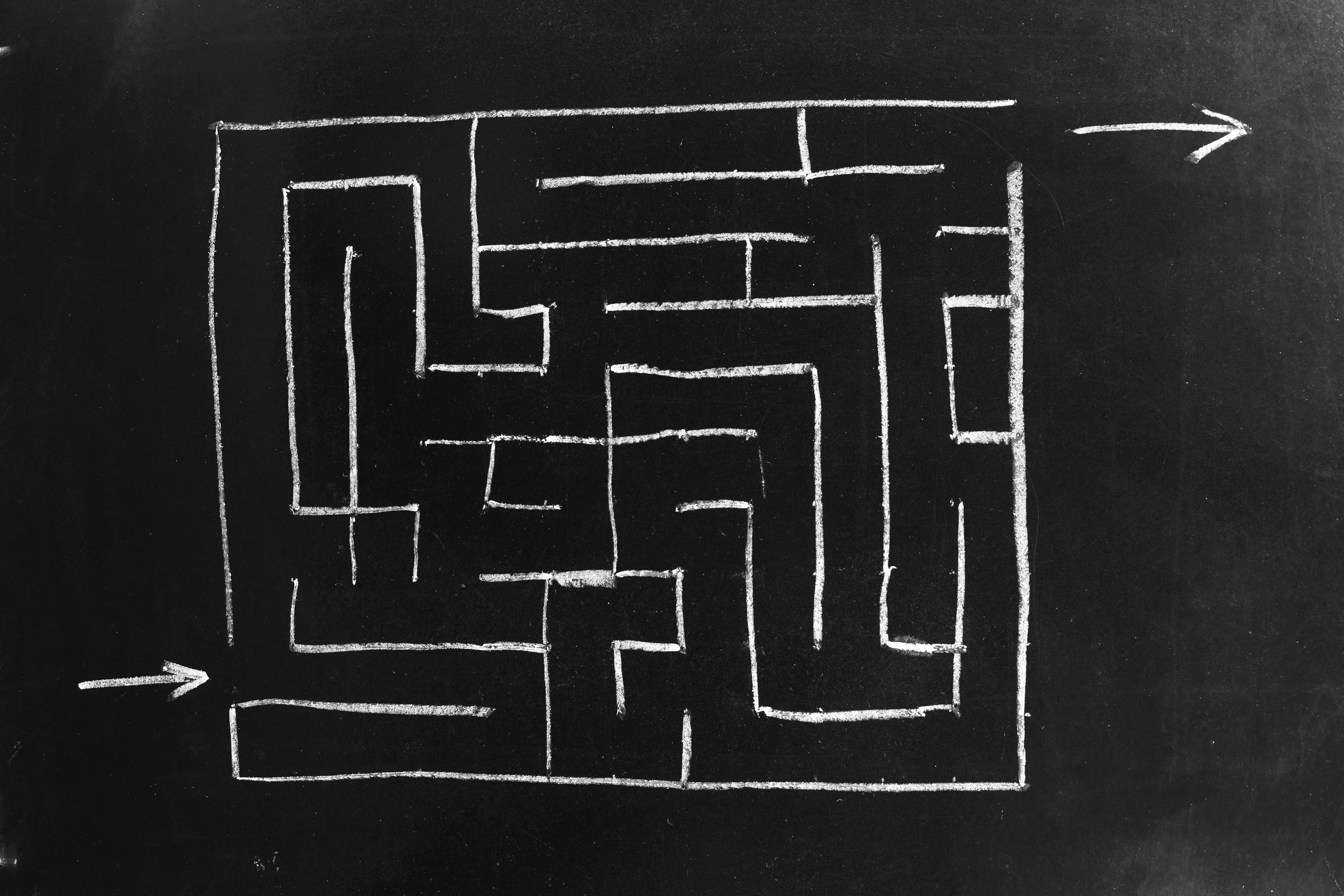 Jatkoprojektin tehtäviä
Jatkoprojektissa seurataan muutoksen etenemistä ja ennakoidaan sen vaikutuksia yleisille kirjastoille

Työnkulut, -organisointi, yhteistyön koordinointi – kuvailun keskittäminen
Metatietovirrat ja Melindan rooli: miten muutoksia voidaan ennakoida
Kirjastojärjestelmien rooli ja valmiudet muutoksessa, arviot järjestelmämuutosten aikataulusta
Sopimustilanteen selvittäminen, tarvittavien sopimusten listaaminen
E-aineistojen metatiedot
Metatiedon tekijänoikeudet
Viestintä muutosjohtamisen tueksi
Keskustelu kirjastojen kanssa jatkuu
Tiekartan suunnittelu
Melindan tilannekatsaus
Melindan uuden tallennusalustan käyttöönotto viivästymässä:
Melindan uuden taustajärjestelmän selvitysvaihe päättynyt – arviointi aloitettu | Kansalliskirjasto:
”Aleph-järjestelmä säilyy vielä pitkään Melindan tuotantojärjestelmänä ja kirjastojen käytössä. Sen palvelinalusta ja ohjelmistoversio tullaan päivittämään vuoden 2024 aikana. Rinnalla jatkuvat valmistelut, jotka edistävät uuteen tuotantoympäristöön ja linkitettyyn metatietoon siirtymistä tulevina vuosina.”
Alun perin Melindan uuden alustan käyttöönotto ajoitettu vuoteen 2025, mutta korvaavaa järjestelmää ei toistaiseksi ole 
Melindan suunnitelmista vuosille 2025-28 saadaan lisätietoa
15.11. Melindan ja kuvailuyhteistyön ohjausryhmän työpajassa
15.12. Melindan ja kuvailuyhteistyön ohjausryhmän kokouksessa
Uusi orientaatio?
Suurin osa projektin tehtävistä ja niiden aikatauluista on riippuvaisia Melindan uudesta alustasta ja sen ominaisuuksista 
Vielä ei voida konkreettisesti tietää
mitä uusi järjestelmä mahdollistaa, millaista kuvailun ekosysteemiä tullaan rakentamaan
mitkä ovat eri toimijoiden roolit ja tehtävät 
miten käytännössä voitaisiin varautua muutoksiin eri osa-alueilla (järjestelmät, kuvailutyön organisointi…)
Projekti ei juuri nyt etene keskeisiltä osiltaan alun perin ajatellulla tavalla
Tietomalli
Melindan uuden alustan ohella toinen keskeinen muutokseen vaikuttava tekijä on uusi tietomalli
Tietomallin kehitystyötä tehdään Linkitetty kirjastodata –projektissa Kansalliskirjastossa, projekti päättyy vuoden 2024 lopussa
Projektissa laaditaan BIBFRAME-formaatin kansallinen sovellus ja vastataan sen yhteentoimivuudesta kansainvälisten sovellusten sekä RDA-kuvailusäännöstön kanssa
Kuvailukokonaisuuden toimivuus edellyttää, että paikalliset järjestelmät noudattavat kansallista metatiedon tietomallia
Melindan aikalisän aikana saadaan hiottua tietomalli valmiiksi  apua tulevien järjestelmien vaatimusmäärittelyyn
Päivitetty tehtävälistaus: mitä on tehty, mitä voidaan nyt tehdä, mitä seurataan
Mitä on tehty 1/2
E-aineistojen metatiedot
Metatiedon määrittely Kuntien yhteisen e-kirjaston kirjallisuuden tarjouspyyntöön
Metatietoon liittyvän yhteistyön käynnistäminen Kansalliskirjaston kanssa
Keskustelu kirjastojen kanssa jatkuu
Tapaamiset Vantaan kaupunginkirjaston (2.5.) ja Helle-kimpan (17.10.) kanssa
Valmiudet jatkaa keskusteluita tarvittaessa
Mitä on tehty 2/2
Viestintää ja vaikuttamista
selvitysprojektin raportointi OKM:lle, loppuraportti laadittu ja on luettavissa täällä
Selvitysprojektin esittely QQML-konferenssissa 
Neuvottelut OKM:n kanssa 12.4., 23.8.: teemoina kuvailuyhteistyö, metatiedon tekijänoikeudet
Analyysi-Kirjasampon julkistus ja linkitetyn datan ominaisuudet
Konsortion Hankintapäivä 18.10.: projekti osana metatiedon kehittämisen jatkumoa, Matti Sarmelan esitys 
Projektin esittely Kirjastoverkkopäivillä 26.10.
Mitä nyt voidaan tehdä
Työnkulut, -organisointi, yhteistyön koordinointi – kuvailun keskittäminen
Rohkaistaan kirjastoja tarkastelemaan omia kuvailutyön prosessejaan ja arvioimaan, voidaanko niitä kehittää yhteistyössä esim. kimpan sisällä
Viestintä, muistuttelu, vireillä pitäminen
Esim. Metatietowebinaari 27.11.2023, ohjelma ja ilmoittautuminen
Metatiedon tekijänoikeudet: kannet, kuvaustekstit
Yhteinen muotoilu kirjallisuuden tarjouspyyntöihin
Valmistelu jatkuu vuoden 2024 alussa kun on käyty keskustelu opetus- ja kulttuuriministeriön kanssa. Seurataan myös, onko tekijänoikeuslain uudistaminen käynnistymässä.
Projektityöntekijän joustava työajankäyttö ohjausryhmän linjauksen mukaisesti
Mitä seurataan
Metatietovirrat ja Melindan rooli: miten muutoksia voidaan ennakoida
Nyt ei etene aktiivisesti, seurataan uuden Melindan kehitystyötä ja vaikutetaan siihen mahdollisuuksien mukaan: Melindan ja kuvailuyhteistyön ohjausryhmä, OKM
Tietomallin kehitystyö
Kirjastojärjestelmien rooli ja valmiudet muutoksessa, arviot järjestelmämuutosten aikataulusta
Järjestelmien uudistamistarpeet ja mahdolliset kilpailutukset kirjastoissa
Kirjaston digiperusta –hanke: kirjastojärjestelmän hankinnan kilpailutus
Tiekartan suunnittelu ja sisältöjen syventäminen
Päivitystyö projektin edetessä mahdollisuuksien mukaan
Visiosta ja visualisoinnista
Kortistoista linkittyvään metatietoon
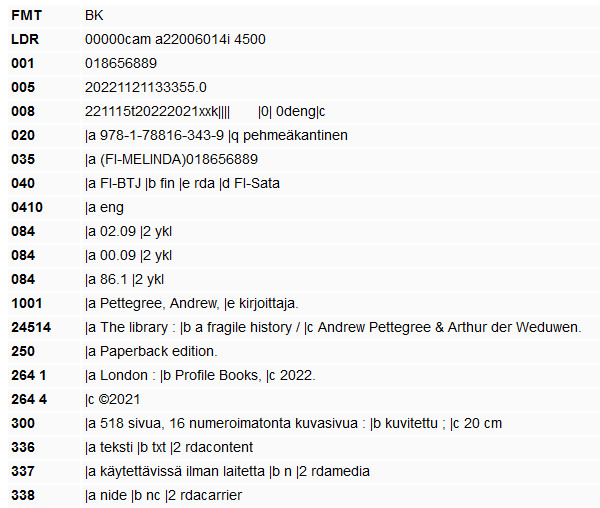 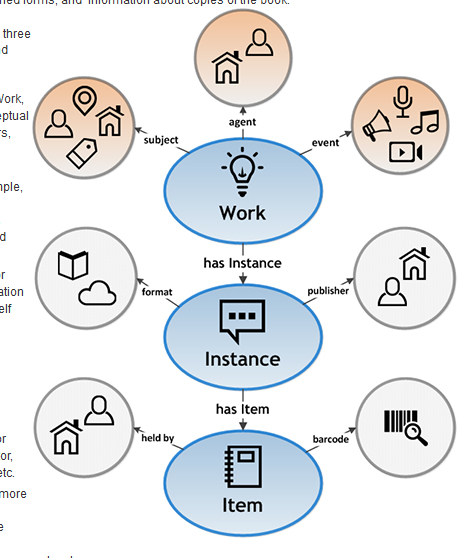 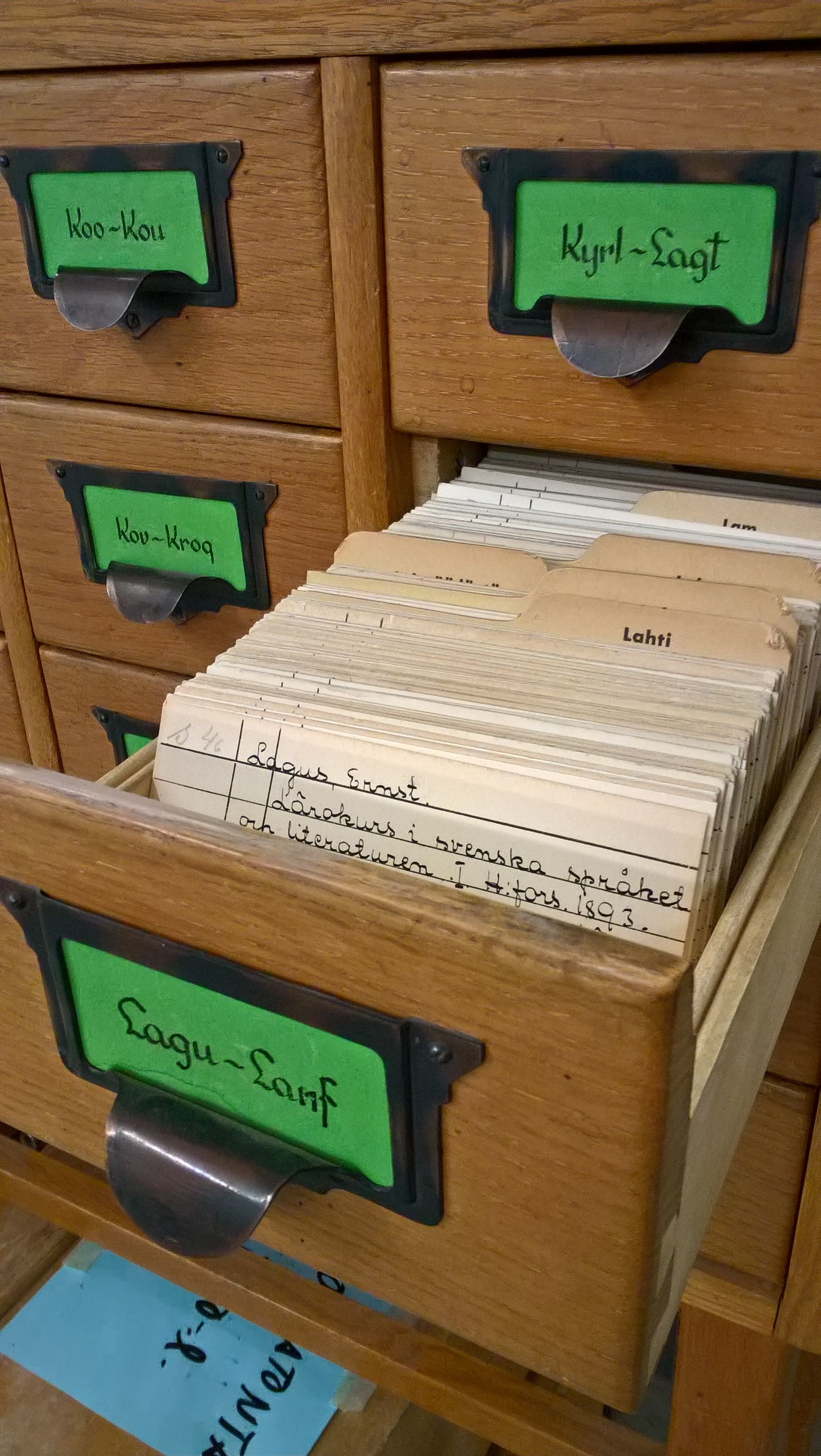 Erillisistä kuvailuyksiköistä verkostomaiseen yhteistyöhön
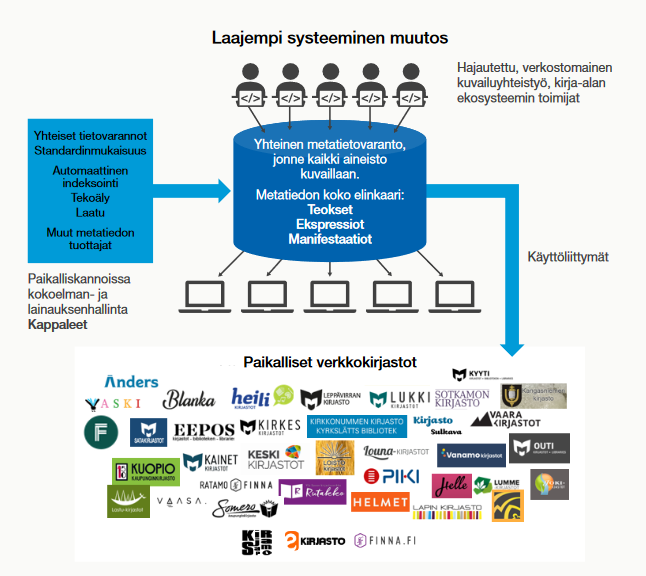 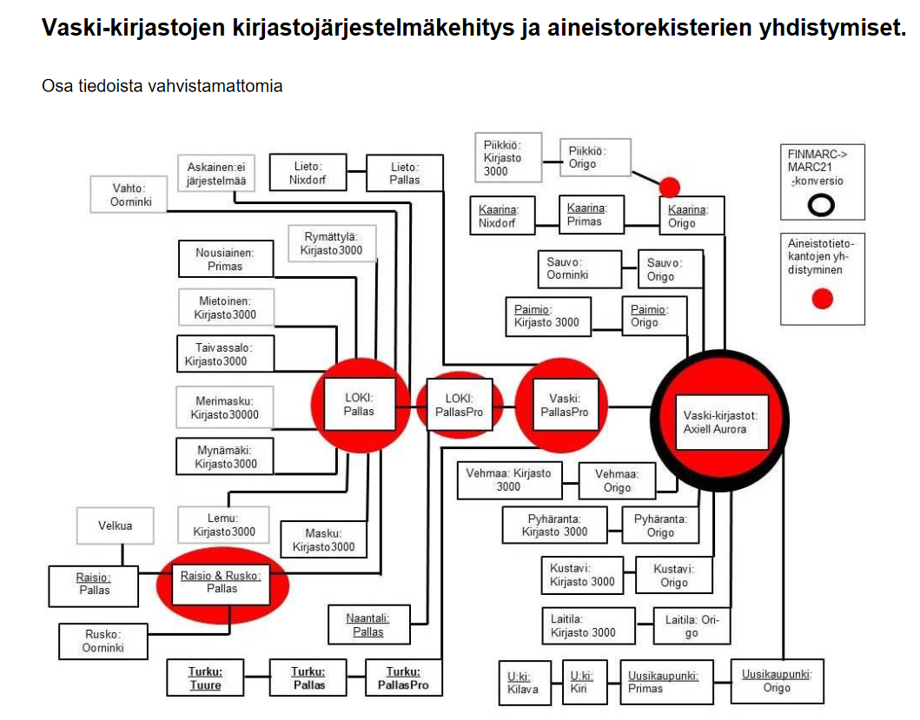 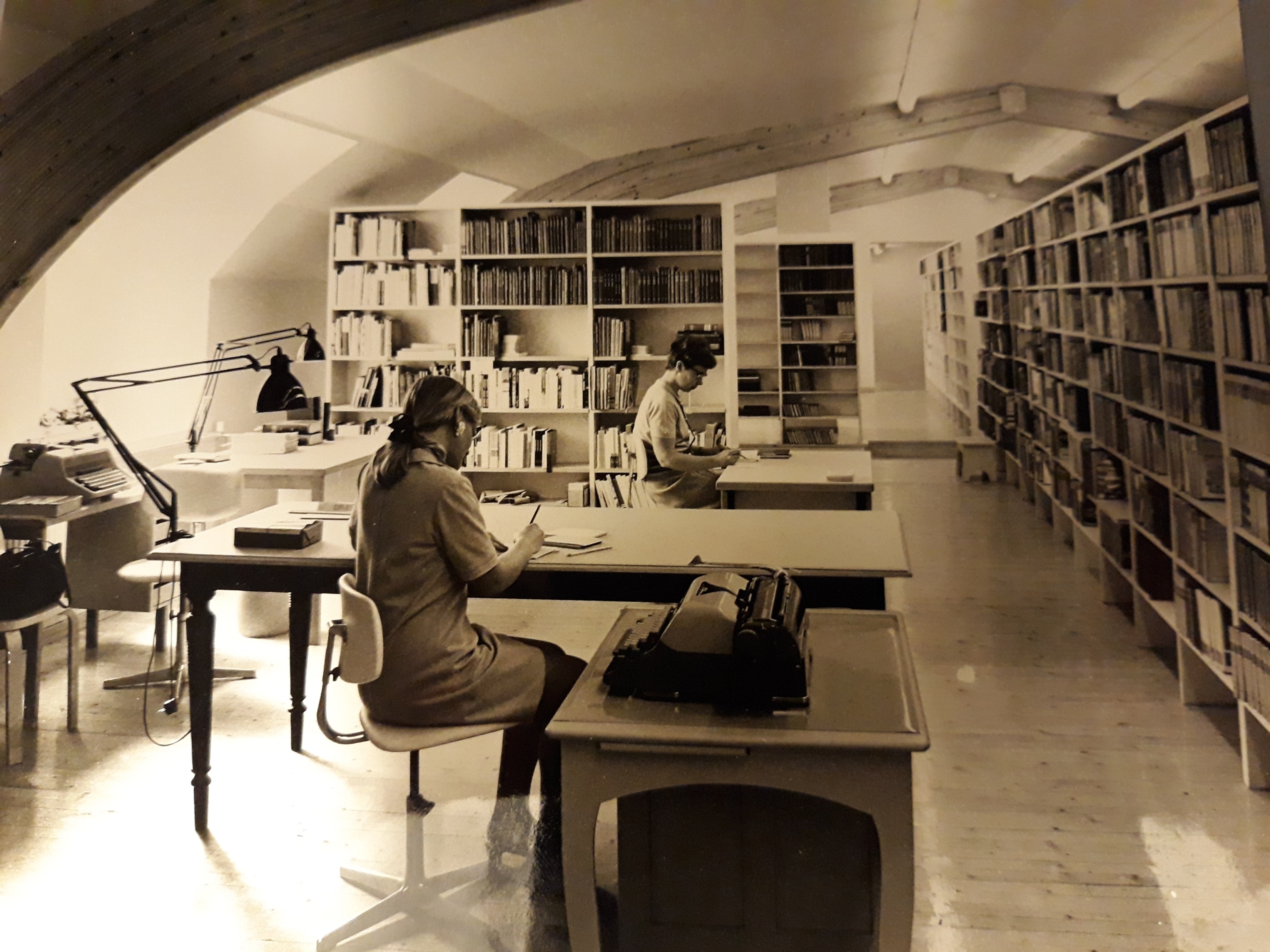 [Speaker Notes: From index cards and local cataloging to the first databases, MARC-format and regionally shared cataloging, and further to linked library data, BIBFRAME-format and to global cooperation – and beyond!]
Linkitetty kirjastodata pintaa syvemmältä
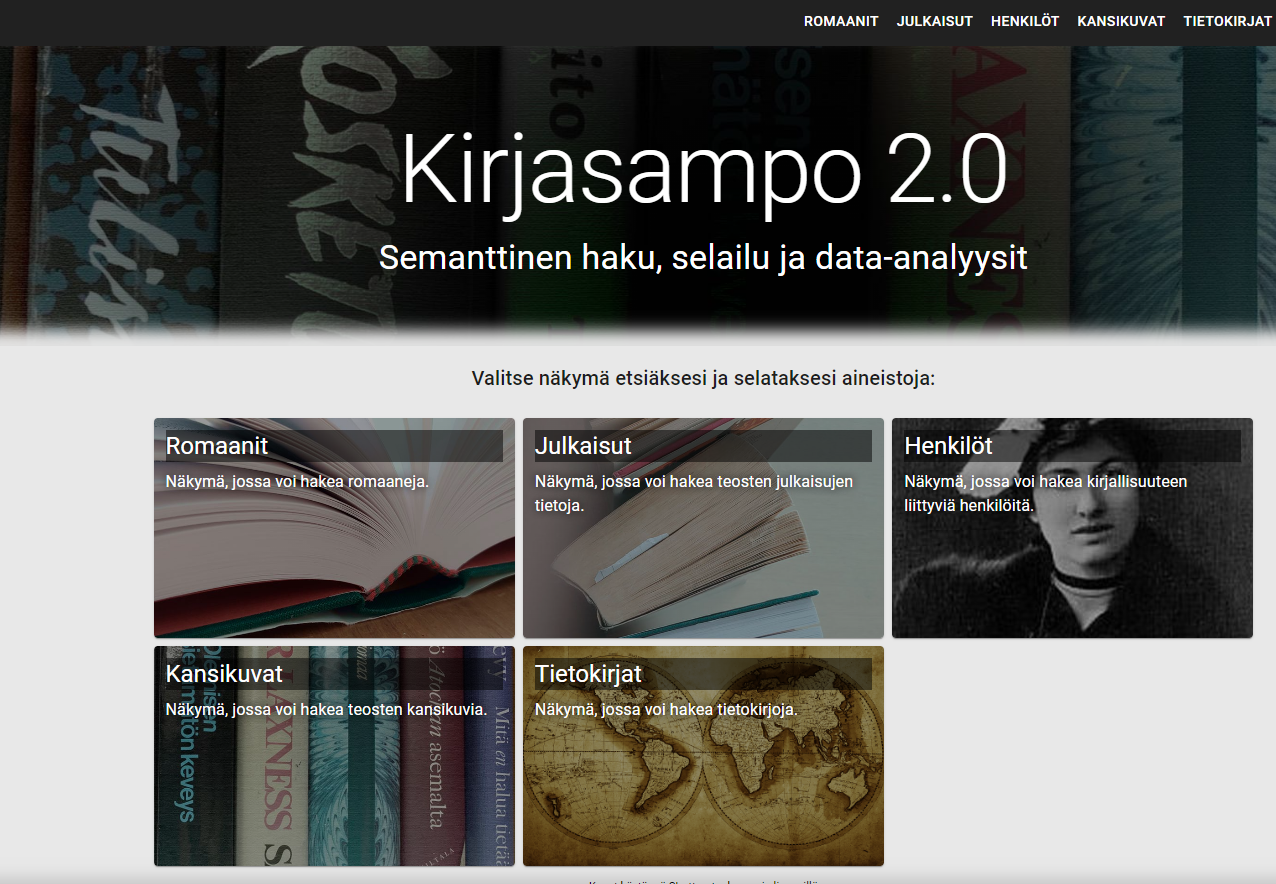 Kehittäjät 
Annastiina Ahola, Semanttisen laskennan tutkimusryhmä (SeCo), Aalto-yliopisto 
Heikki Rantala, Aalto-yliopisto

Julkistus 10.10.2023
Kirjasampo 2.0
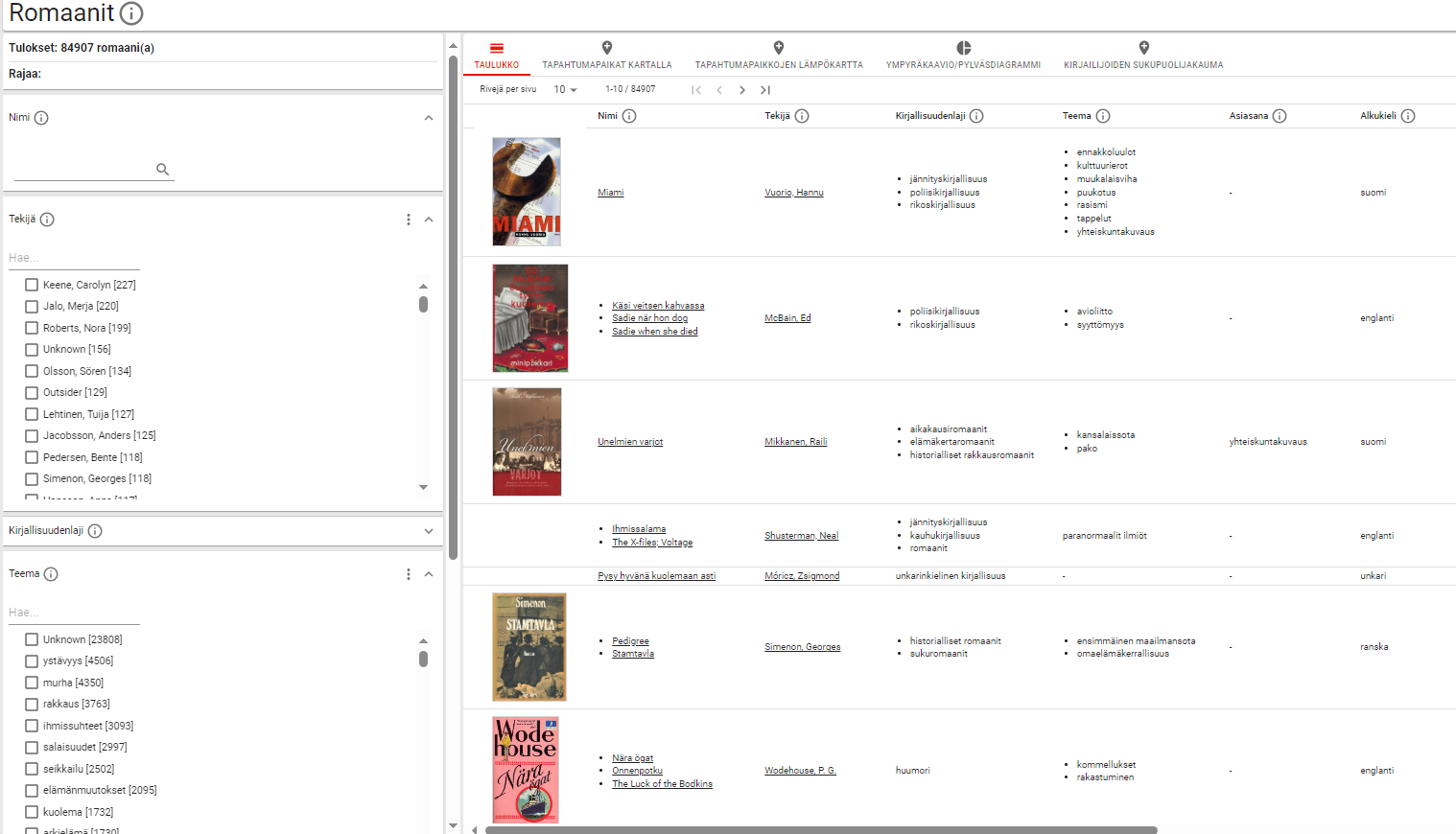 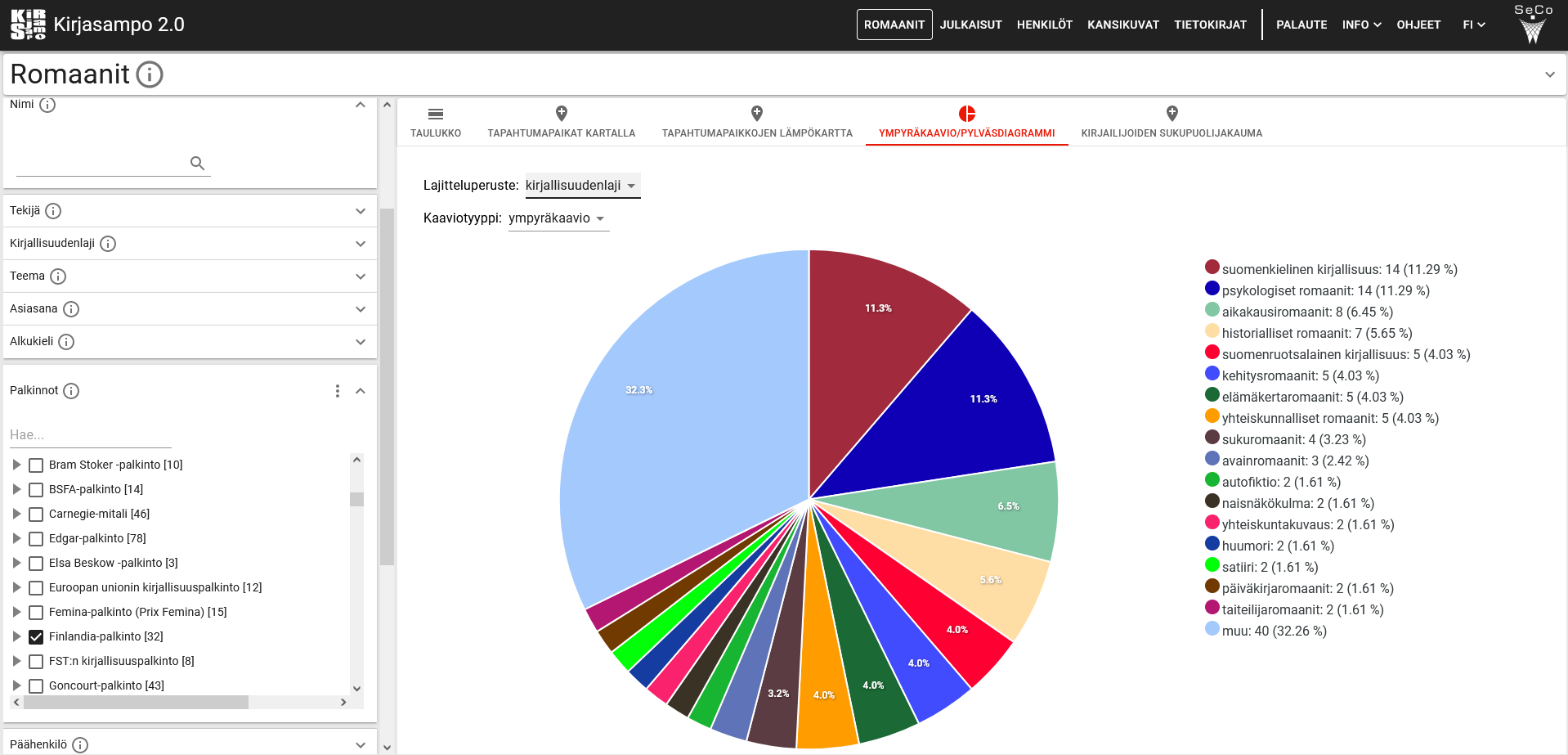 Teema ’lapsuus’
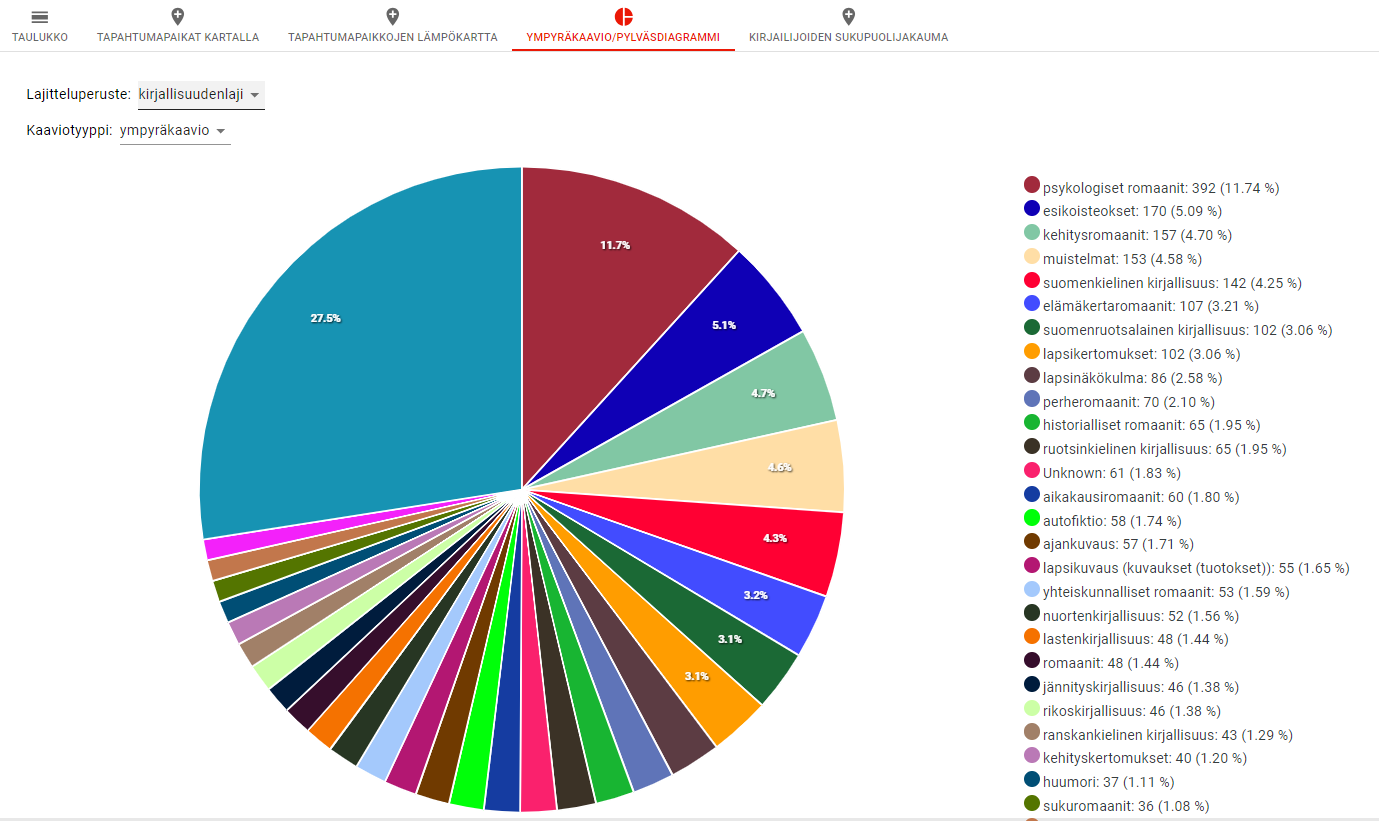 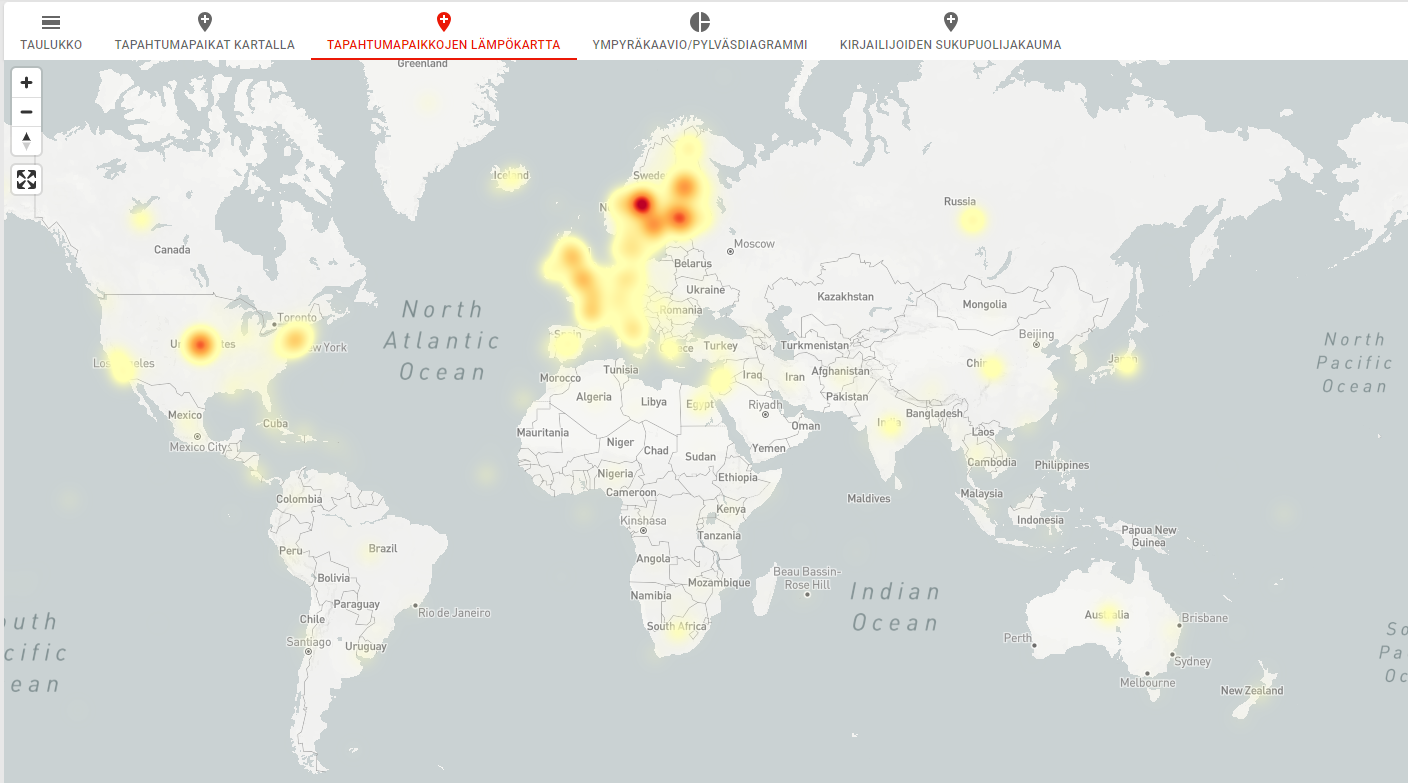 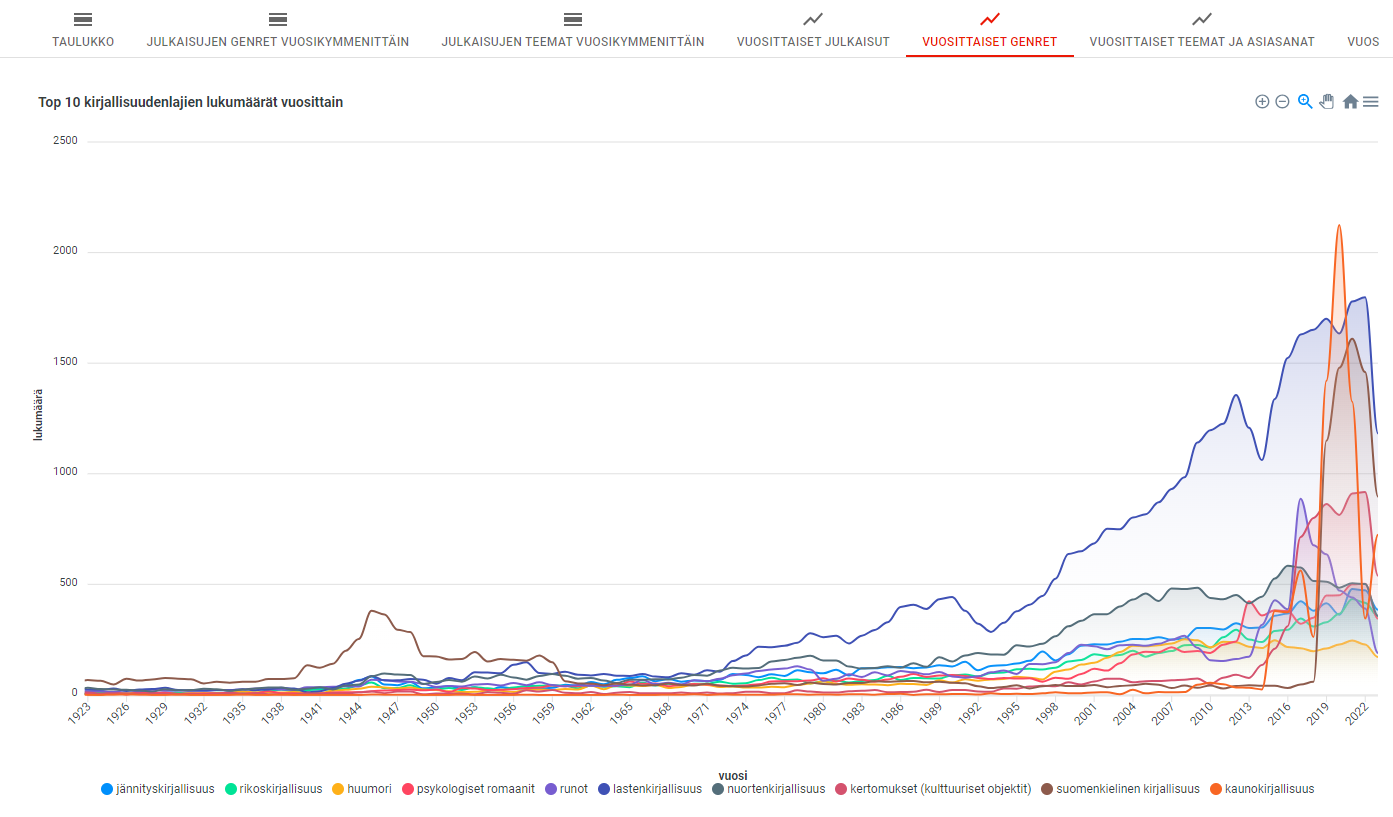 Visualisointi
mahdollistaa metatiedon analysoinnin ja kirjastojen tekemän työn evaluoinnin
tekee datan näkyväksi, tuo esiin myös sen puutteet ja virheet
haastaa arvioimaan kuvailun periaatteita, tulkintoja ja kulloisiakin painotuksia
mm. digitaalisissa ihmistieteissä kirjastojen tuottamaa metatietoa hyödynnetään tutkimuksen lähteenä
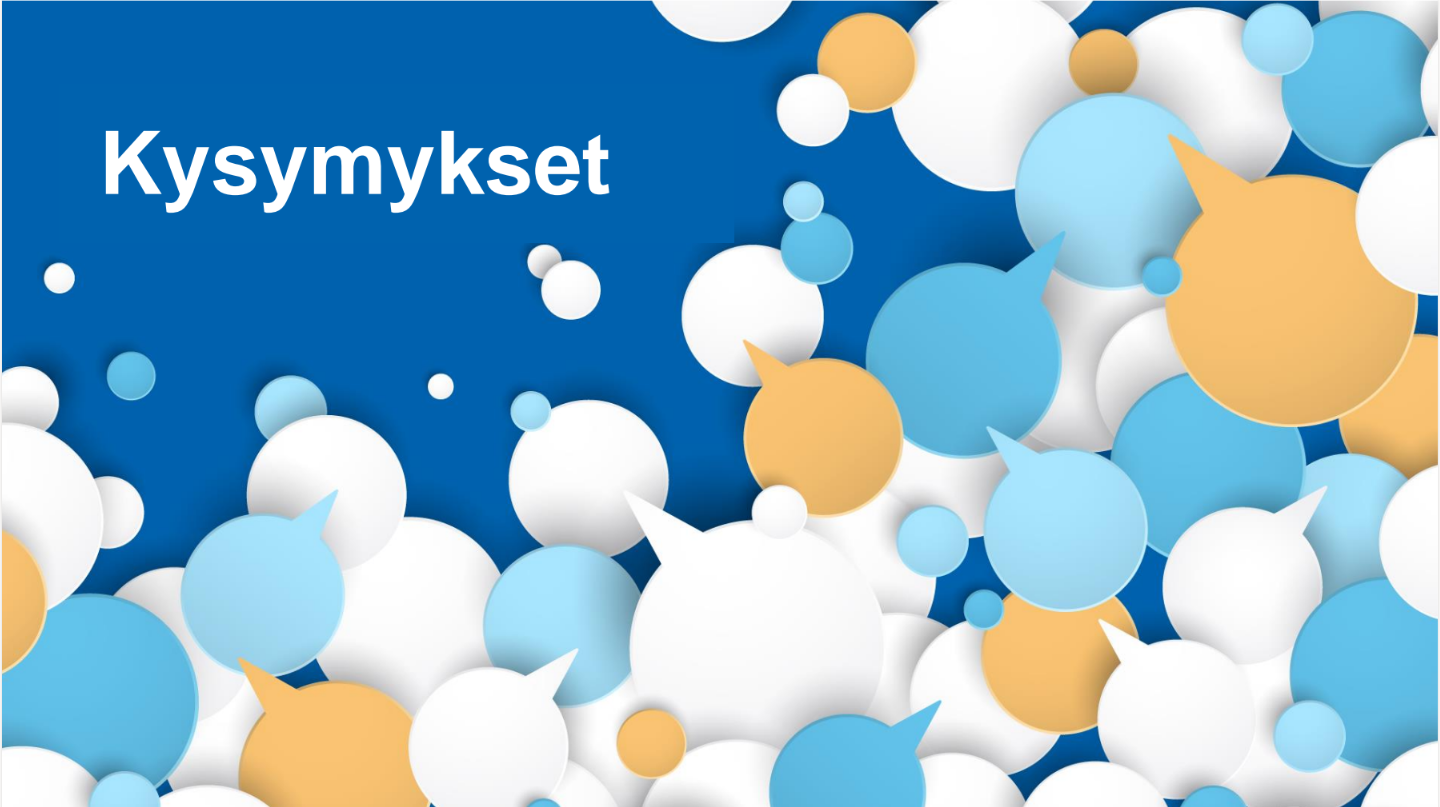 Kiitos!Ja vielä yksi viihdyttävä visualisointi:Kirjasampo 2.0Kysymykset, kommentit: kaisa.hypen@turku.fi